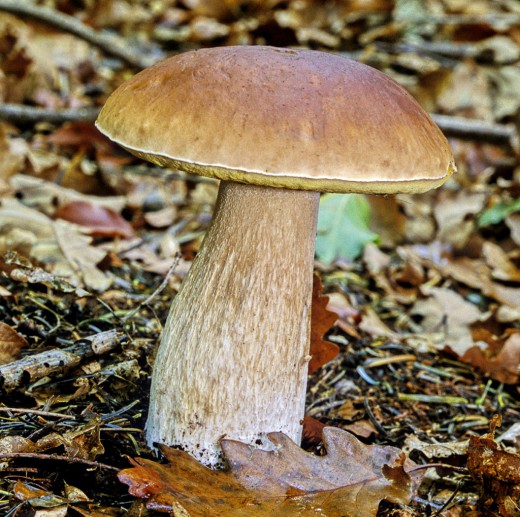 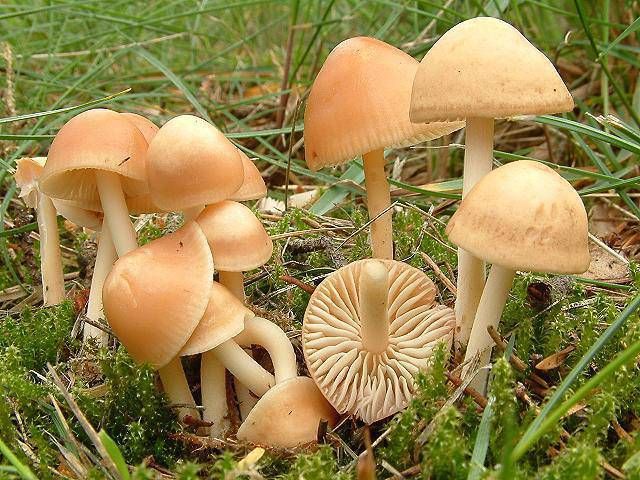 2
1
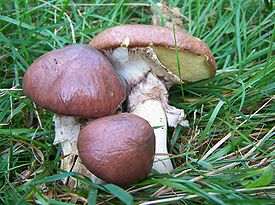 3
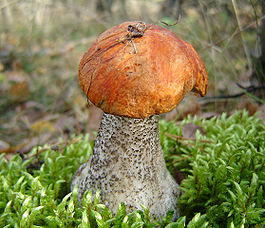 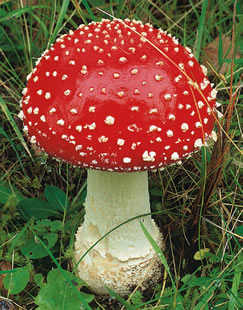 5
4
1
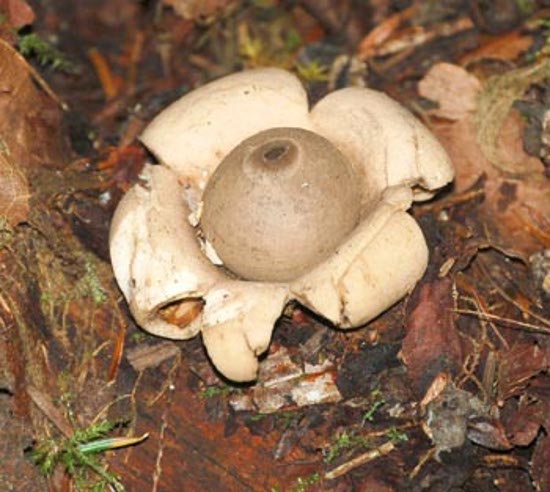 2
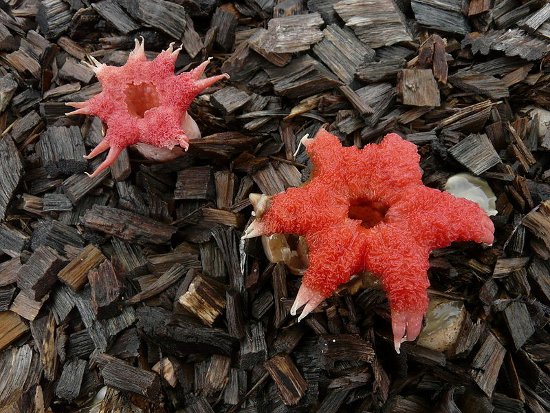 3
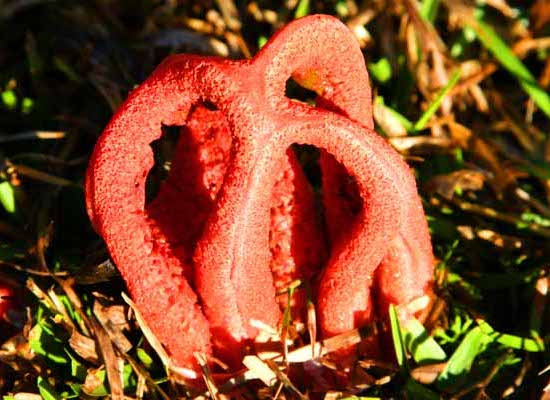 4
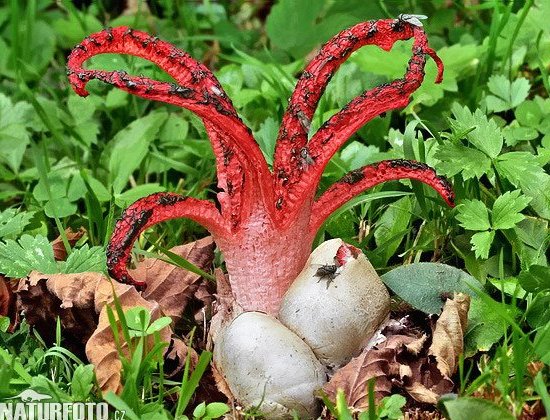 5
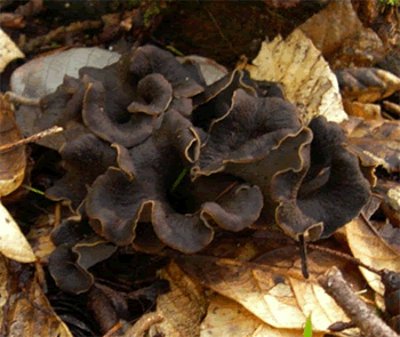 6
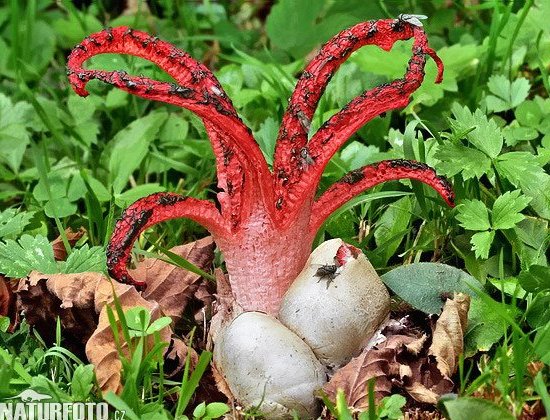 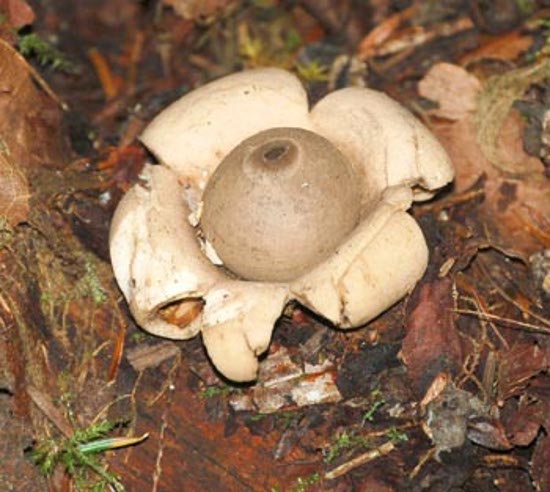 2
1
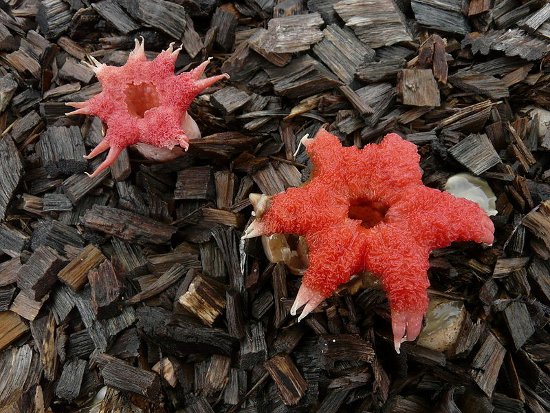 3
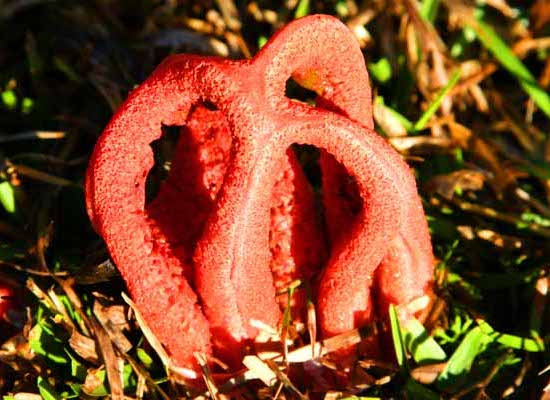 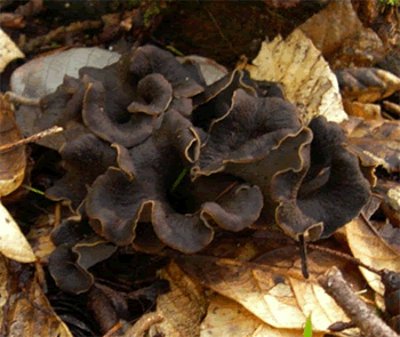 5
4
7
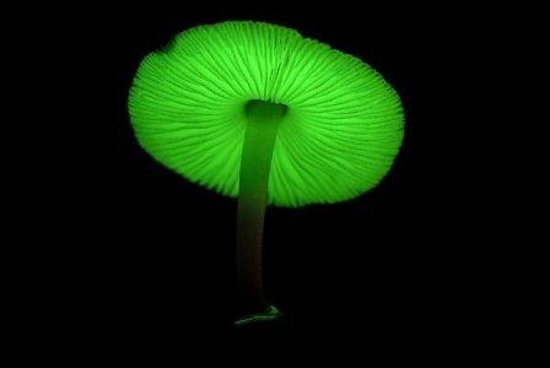 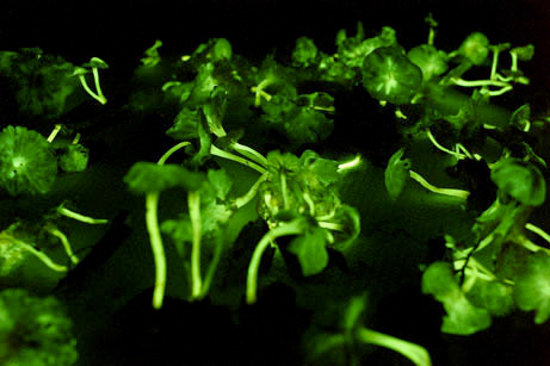 8
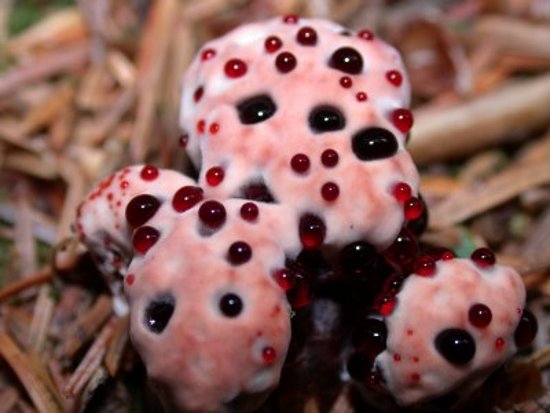 9
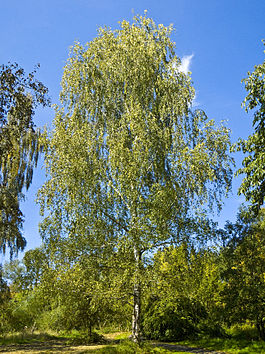 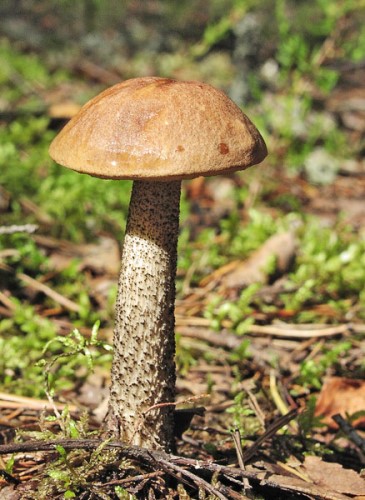 10
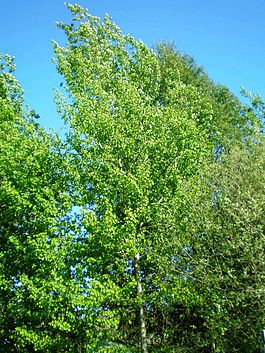 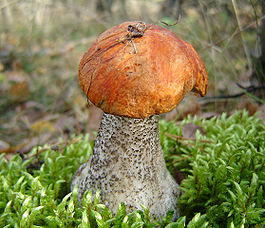 11
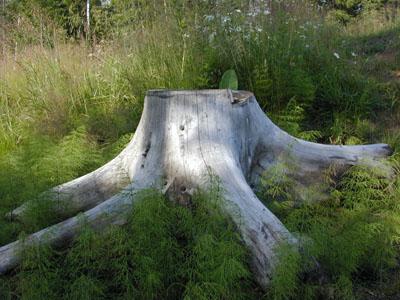 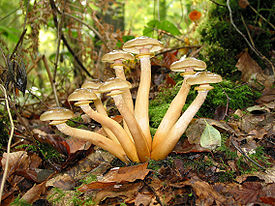 12
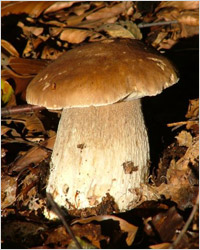 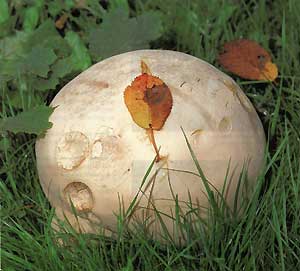 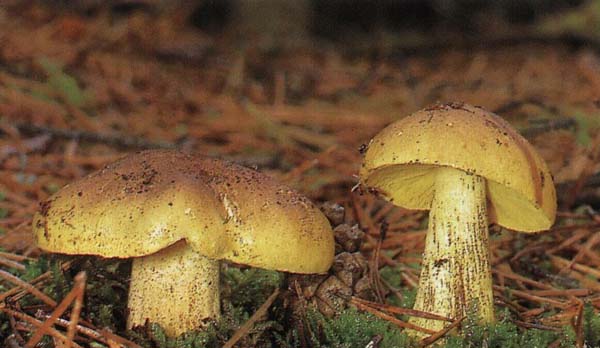 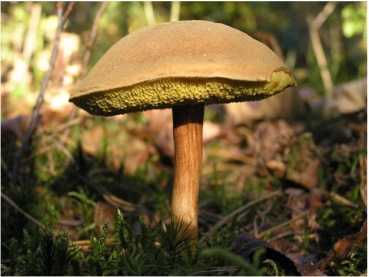 зеленушка
моховик
Дождевик гигантский
Белый гриб
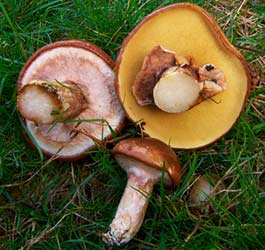 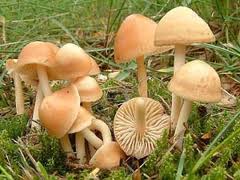 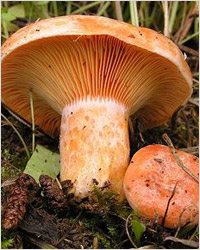 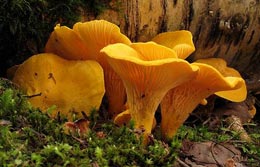 Лисичка настоящая
маслёнок
Опёнок луговой
рыжик
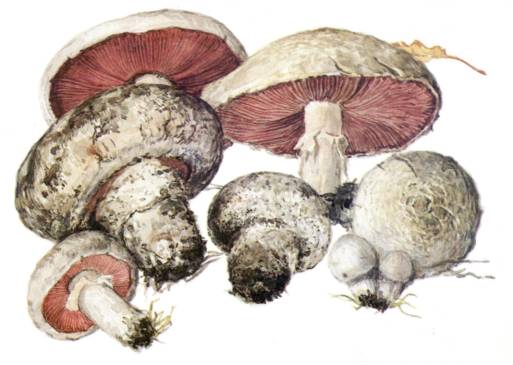 Шампиньон обыкновенный
13